ENGLISH CLASSROOM RESEARCH
THE SCOPE OF RESEARCH IN ELT INCLUDING THE USE OF TECHNOLOGY (AI) & QUALITY EDUCATION ENHANCMENT IN ELT
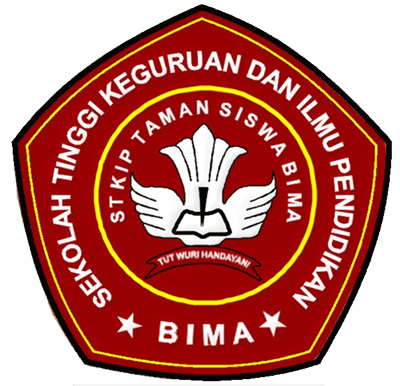 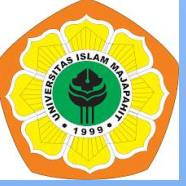 Annisah & Wiwik Mardiana
PROGRAM STUDI PENDIDIKAN BAHASA INGGRIS 
STKIP TAMAN SISWA BIMA & UNIVERSITAS ISLAM MAJAPAHIT
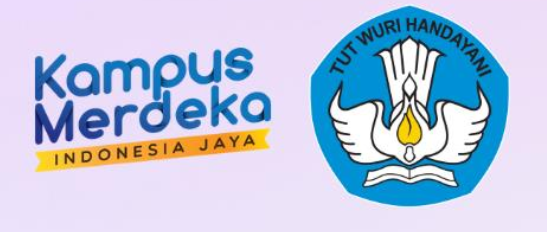 2024
“After learn this material students are able to: 
define the concept and scope of research in English language classroom including the use of Technology (AI) and Quality of Education Enhancement in ELT”
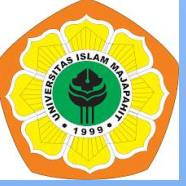 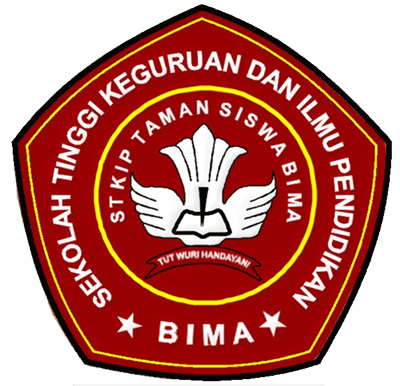 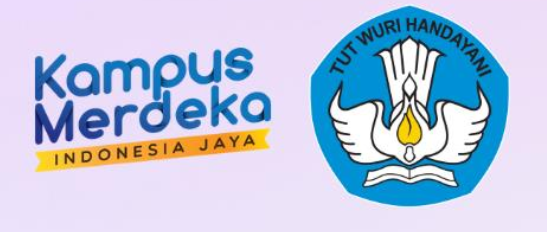 Research is basically a systematic way of answering questions and increasing our knowledge about the world. It involves a thoughtful and detailed process of collecting information, analyzing it, and the using that analysis to come to conclusions.
Research
02
ENGLISH RESEARCH
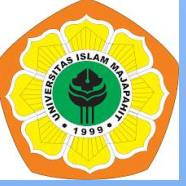 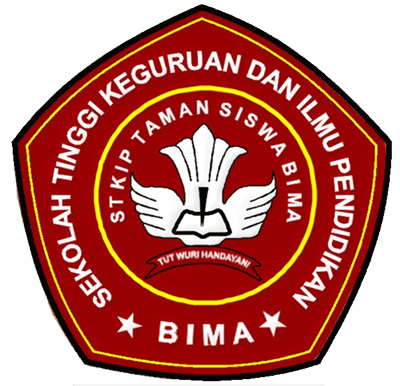 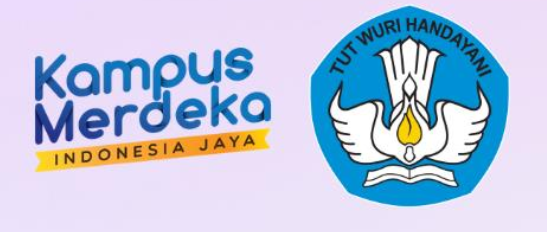 Research in English Language Teaching (ELT) is a dynamic and ever-evolving field that seeks to improve the teaching and learning of English as a foreign or second language. It encompasses a wide range of topics, from language acquisition and pedagogy to technology integration and assessment. This module will provide an overview of the scope of research in ELT, exploring key research questions, methodologies, and current trends.
Research
In ELT
02
ENGLISH RESEARCH
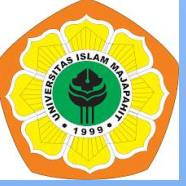 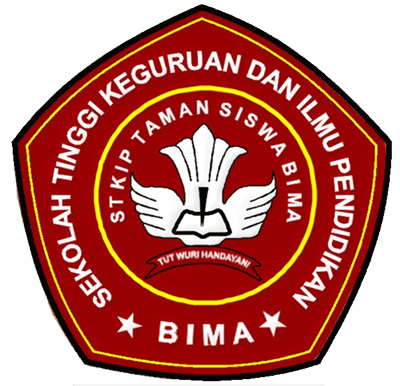 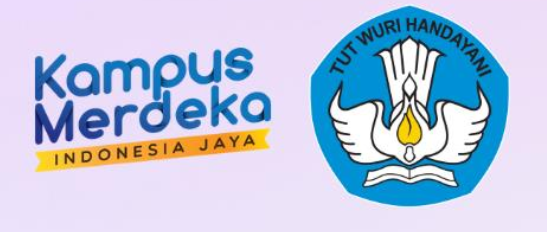 Understand how learners acquire a second language.
Develop effective teaching methods and materials
Evaluate the impact of different teaching approaches
Explore the role of technology in language learning
Investigate language assessment and testing
ELT Research aims to:
13
ENGLISH RESEARCH
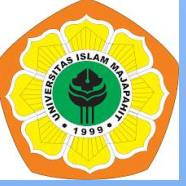 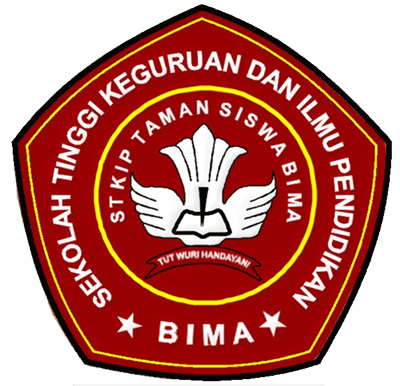 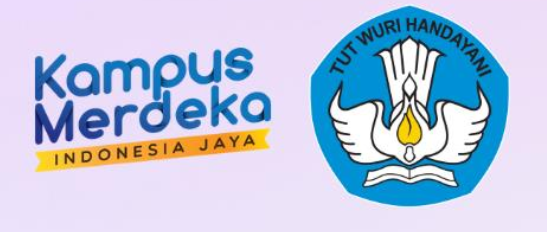 Linguistics
Scope of Research in Language
Phonology, Morphology, syntax, and others
01.
Education
02.
Method, Approaches, Technic, Using Technology, and other
Culture
03.
Art,  local wisdom (kearifan lokal), and others
03
ENGLISH RESEARCH
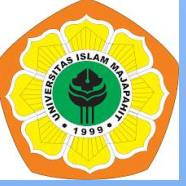 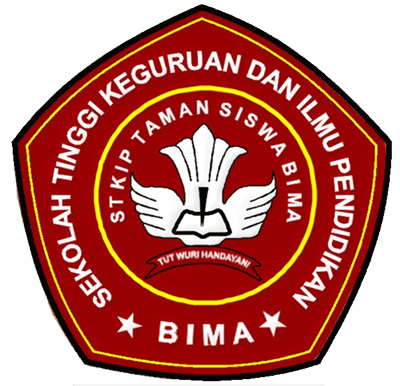 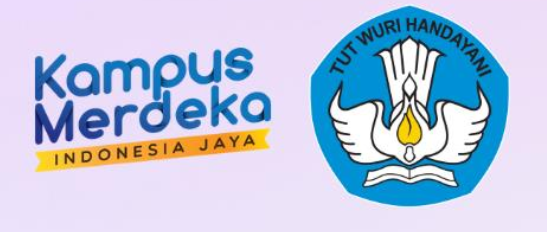 Examples of Research in Language
01.
02.
Linguistics
Education
is the scientific study of language. It encompasses a wide range of subfields, each focusing on different aspects of language structure, function, and use. Here are some of the main areas of linguistics research: Phonology, Morphology, Syntax, Semantics, Semantics, Pragmatics, Sociolinguistics, Psycholinguistics.
a systematic inquiry into the field of education. It aims to understand and improve teaching, learning, and other educational processes. This research can cover a wide range of topics, from student learning and teacher effectiveness to curriculum development and educational policy. Key Areas of Educational Research: Student Learning, Teacher Effectiveness, Curriculum Development, Educational Policy, Educational Technology, Special Education, Higher Education.
06
ENGLISH RESEARCH
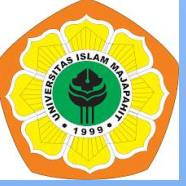 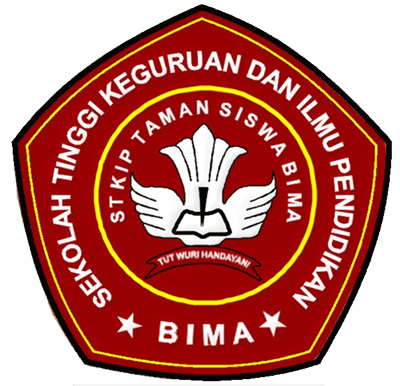 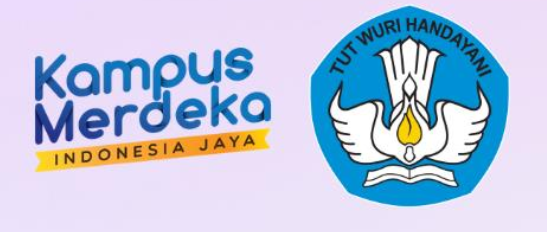 Examples of Research in Language
03.
Culture
is a concept in anthropology, geography, and other social sciences that refers to a contiguous geographic region within which most societies share many traits in common. These traits can include language, customs, religion, art, and technology. Key Research Areas and Questions: Cultural Diffusion, Cultural Adaptation, Cultural Convergence, Cultural Diversity, Cultural Heritage
06
ENGLISH RESEARCH
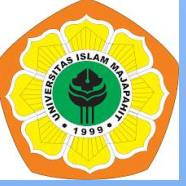 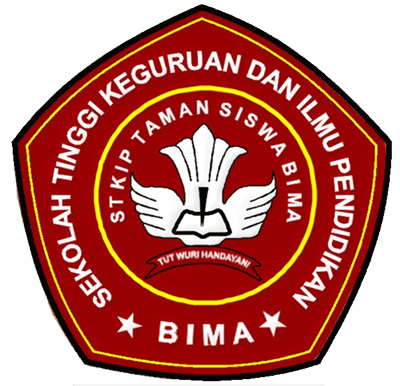 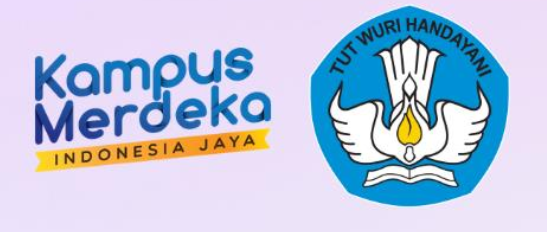 Chapter I Introduction
Proposal/Thesis Content
Background of the research, problem of the research, objectives of the research, scope of the research, significant of the research
01.
Chapter II Review of Related Literature
02.
Review of related literature, Previous related research, conceptual framework
Chapter III Research Method
03.
Research design,  Research instrument, Technique of Collecting Data, Technique of Data Analysis
03
ENGLISH RESEARCH
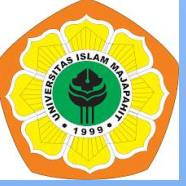 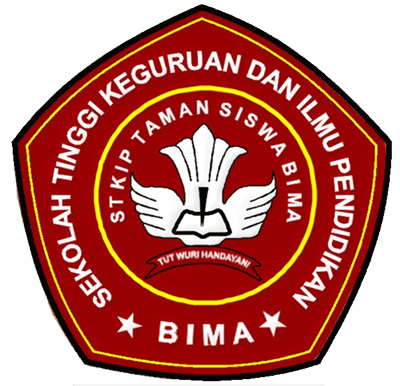 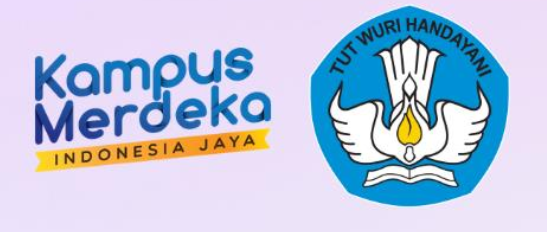 Chapter IV Finding and Discussion
04.
Findings, Discussions
Chapter V Conclusion and Suggestion
05.
Conclusions, Suggestions
References & Appendixes
06.
04
ENGLISH RESEARCH
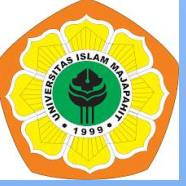 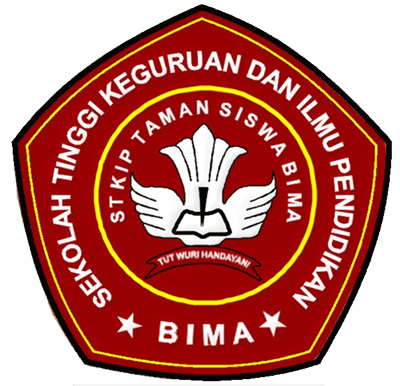 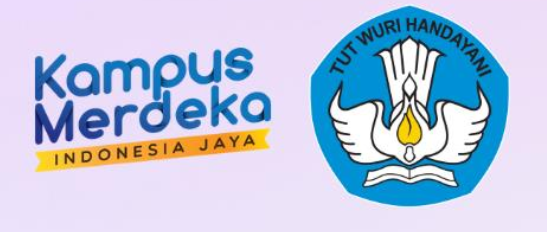 “Penelitian adalah suatu proses yang melibatkan kamu dalam sejumlah langkah logis (Jhon Creswell)”.
07
ENGLISH RESEARCH
The Use of Technology, Specifically Artificial Intelligence in ELT Research
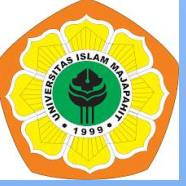 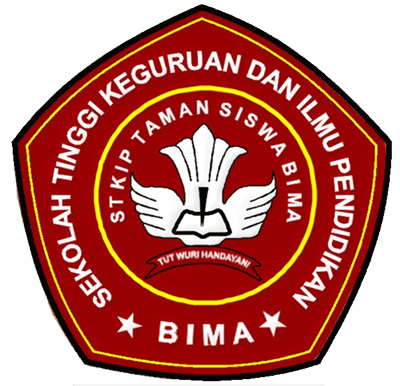 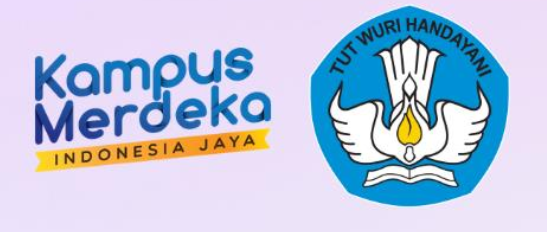 Benefits of Using AI in ELT Research
2
4
1
3
Efficiency
Accuracy
Customization
Innovation
09
ENGLISH RESEARCH
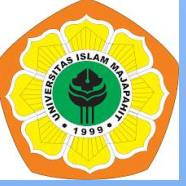 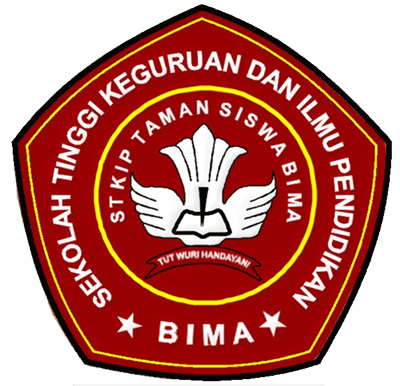 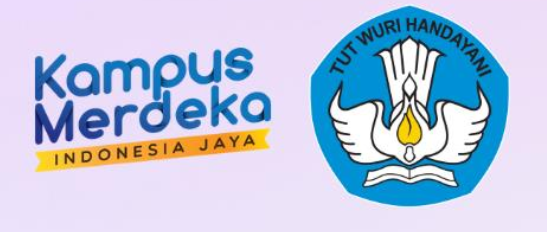 Challenges of Using AI in ELT Research
Data quality
Technical expertise
Ensuring the accuracy and reliability of data.
Requiring researchers to have technical skills.
Ethical considerations
Cost
Protecting learner privacy and addressing biases in AI algorithms.
Access to AI tools and platforms can be expensive.
08
ENGLISH RESEARCH
The Impact of Artificial Intelligence on English Language Teaching (ELT) Quality
Automated Assessment
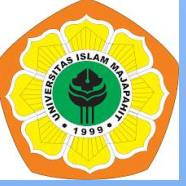 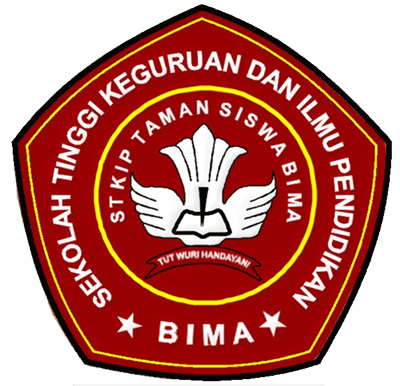 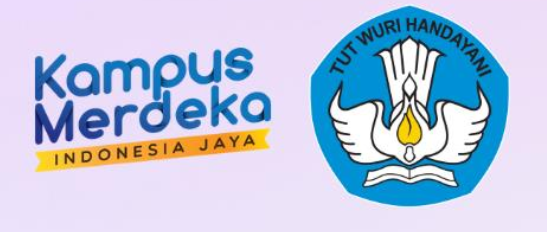 The Impact of Artificial Intelligence
Personalized Learning
01.
Intelligent Tutoring Systems
02.
Automated Assessment
03.
04
ENGLISH RESEARCH
Automated Assessment
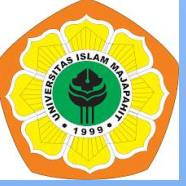 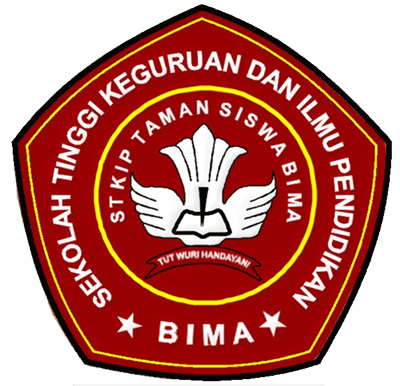 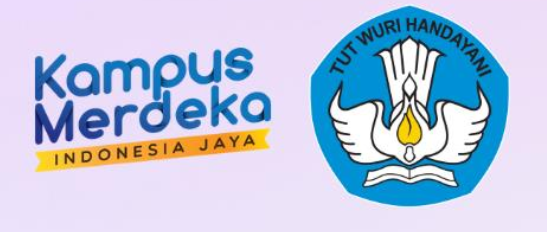 The Impact of Artificial Intelligence
Enhanced Content Creation
03.
Data-Driven Insight
04.
04
ENGLISH RESEARCH
AI has the potential to revolutionize ELT by providing personalized learning experiences, intelligent tutoring, automated assessment, and data-driven insights. However, it is important to use AI as a tool to enhance, rather than replace, human interaction and expertise in the teaching and learning process or Research.
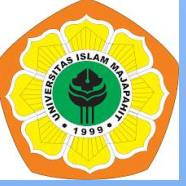 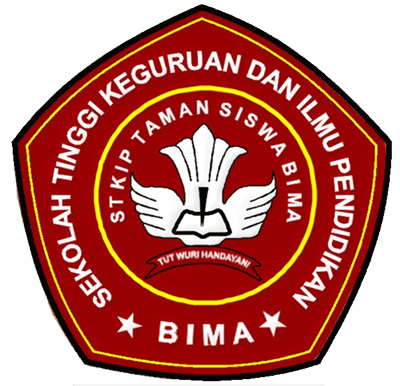 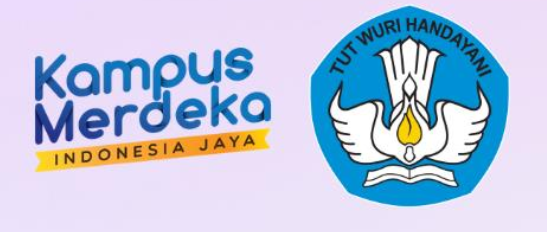 Research
11
ENGLISH RESEARCH
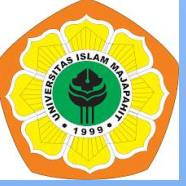 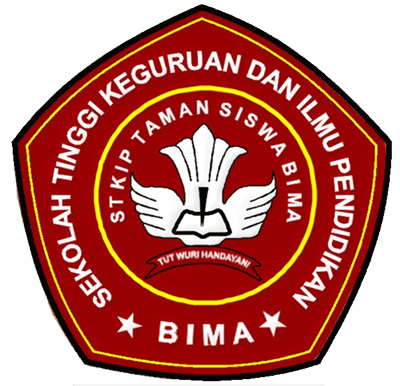 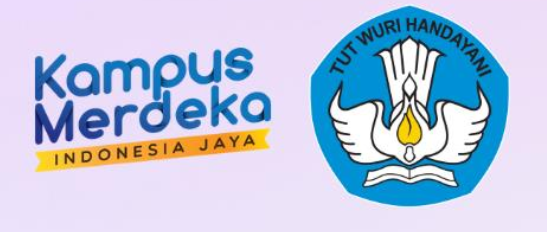 Cresswell, J. (2015). Perencanaan, pelaksanaan,dan evaluasi Riset Kualitatif dan Kuantitatif.
Referensi
Hammersley*, M. (2004). Action research: a contradiction in terms?. Oxford Review of Education, 30(2), 165-181.
Nassaji, H. (2020). Good qualitative research. Language Teaching Research, 24(4), 427-431.
Noor, J. (2011). Metodelogi penelitian. Jakarta: Kencana Prenada Media Group.
12
ENGLISH RESEARCH
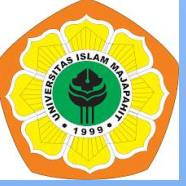 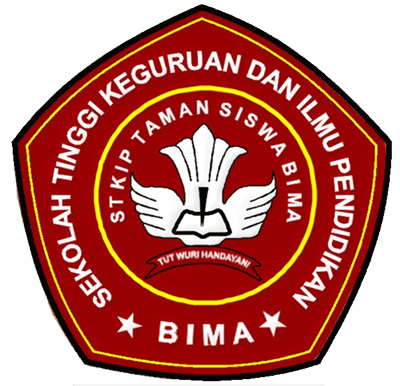 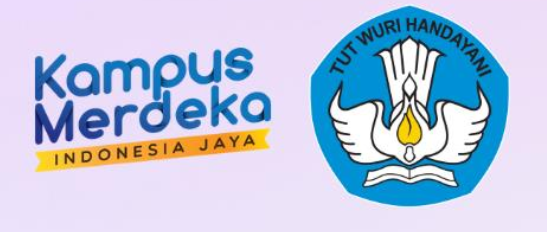 Mengapa penelitian disebut sebagai sebuah “proses yang sistematis”?
Terdapat beberapa proses dalam penelitian, yang pertama adalah mengidentifikasi masalah. Mengapa dalam penelitian perlu melakukan identifikasi masalah?
Apa yang perlu dituliskan pada bagian latar belakang masalah?
Apakah dalam menulis tugas akhir berupa proposal atau skripsi perlu memperhatikan  sistematika atau isi yang sudah ditetapkan oleh kampus, mengapa?
Quiz
13
ENGLISH RESEARCH
Terima Kasih